Mr. Wyka - World History
The Age of IslamChapter 3 Review
Who is it?
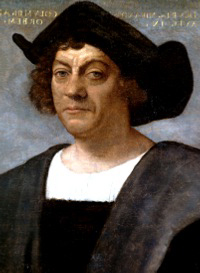 Christopher Columbus
Who is the final prophet of Islam?  
Muhammed

	
Who was the first successor of Muhammad?  Abu Bakr 
	What was his title?  caliph
What is the name of Islam’s holy book?  

Quran
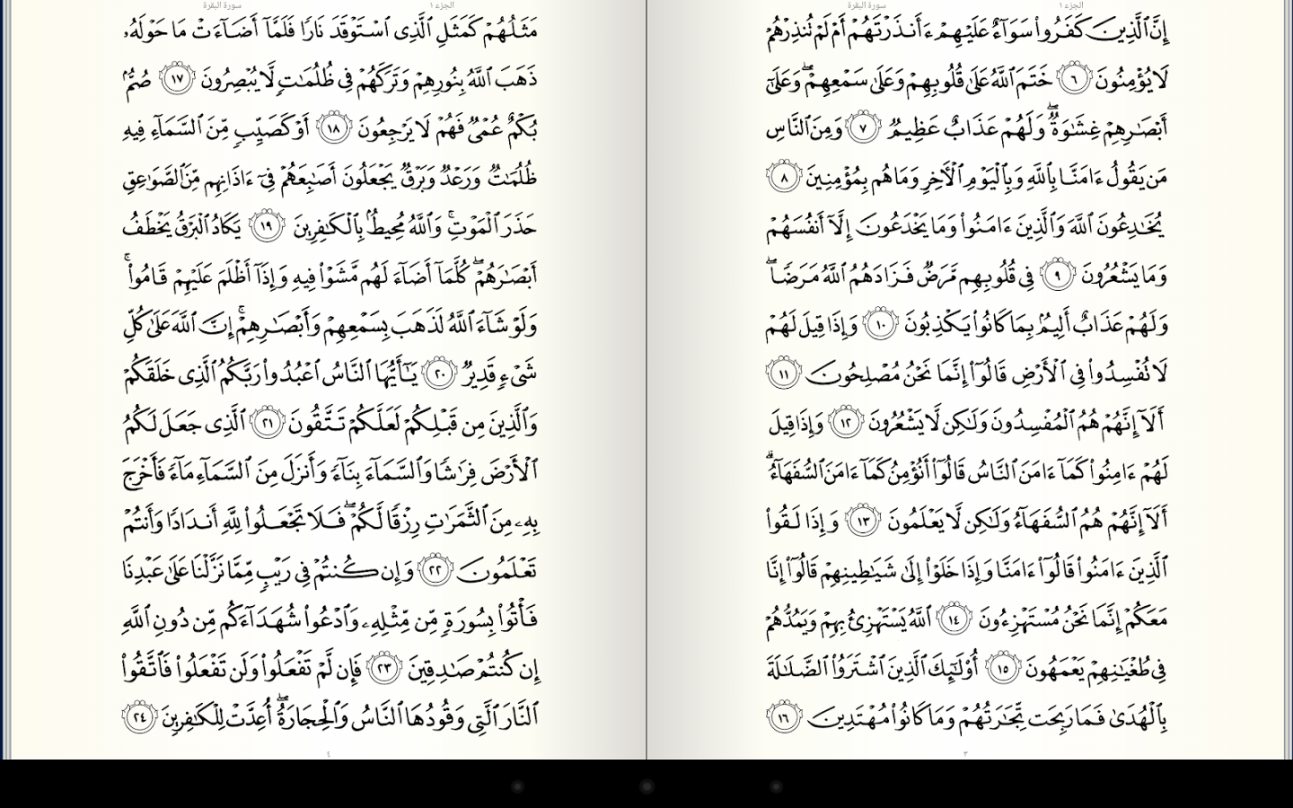 Which of the following apply to Abu Bakr, the first caliph?  (Check off all that apply.) 
__X___  Wealthy merchant
__X___ Muhammad’s father-in-law
__x__  Muhammad’s companion on the Hijrah  
__x___ Muhammad’s chief advisor
5. Arabs lived on the Arabian Peninsula in present day Saudi Arabia .






6.  Arab society, before Islam, was tribal, with each tribe ruled by a sheikh.
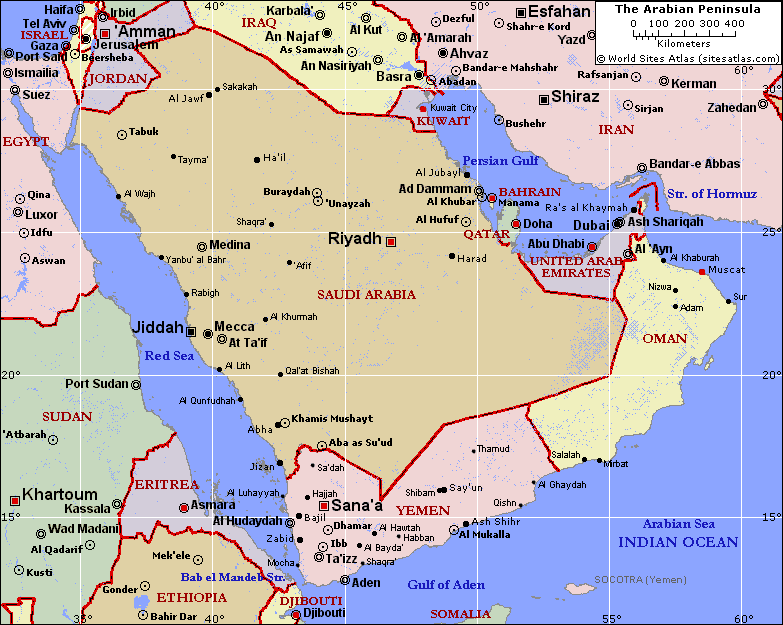 Muhammad, the prophet of Islam, claimed revelations from God (Allah) through an angel.  What was the angel’s name?  
Gabriel
Before Islam, most Arabs were monotheistic.  Is this statement true?  False
How did Muhammad view Jesus?   
As a prophet.
True or False.  Muhammad’s messages were written down immediately after each revelation from the angel Gabriel.  
False
What is the Islamic holy book called?  	
Quran
The principle teaching of the Quran is that there is only one God named Allah and Muhammed is his prophet. 

13.  Was Muhammad and his followers accepted in his hometown (Mecca)?  No
The journey from Mecca to Medina in A.D. 622 is known as the Hijrah . 
15.  The beginning of the Islamic calendar is dated from what event?  Hijrah
True or False.  Muhammad was a religious leader, but not a political or military leader.  
False
Islam is monotheistic.  What does that mean?  
Islam teaches that there is only One God.

18.  What are the five pillars of Islam (English please):
     1.  True Belief 		2.  Pilgriimage – Hajj                              	3.  Fasting during Ramadan
     4.  Prayer (5 times daily)    5.  Charity
19.  What is Arabic word for the pilgrimage to Mecca Muslims must take once in their lifetimes?  The Hajj.  
20.  Would an iconoclast be “ok” with a religious statue?  	Absolutely Not!
21.  What’s a caliph?  
     a.  The successor to Herb Froman’s sausage empire.  
     b.  The spiritual leader of all of Islam
     c.  The king of the Arabs
     d.  Religious and political successor to Muhammad
     e.  A governor of an Islamic province
22.  Early Muslim warriors were promised a place in paradise if they died in battle.  
23.  What happened to the first two caliphs after Abu Bakr?  They were assassinated.

Who was the 3rd caliph, Muhammad’s son-in-law?  
Ali
25.  What are the two main branches of Islam?  
Sunni and Shia (Shi’ite)
26.  Which branch of Islam accepts only the descendants of Ali as true caliphs?  
     Shia or Shi’ite
27.  Which is the largest branch of Islam?  	Sunni
The split between the two branches of Islam is a result of:  
a disagreement over who should be leader or caliph
29.  The covered market, or BAZAAR was a crucial trading center in every Muslim city or town.
 
30.  Choose the year most closely associated with the first caliph, Abu Bakr:  
     313         632          800          33 B.C.           120 B.C.
31.  Jews and Christians in Muslim territory paid a special tax and were often barred from certain jobs and schools.  This status was called the     
          dhimmitude 
32.  Repeating geometric pattern art is called arabesque.  
33.  In Islam, is it acceptable to have a statue of Muhammad in a mosque?  
     NAY!  NAY!
34.  Where do Muslims worship?  A Mosque
35.  What are the tall towers attached to Muslim houses of worship called?  
       minarets
36.  What is the crier who calls the faithful to prayer called?  muezzin
What type of art is represented in this picture?  
Arabesque 

 
38.  What is represented in the picture                                       below?  
          
 
 
 a minaret
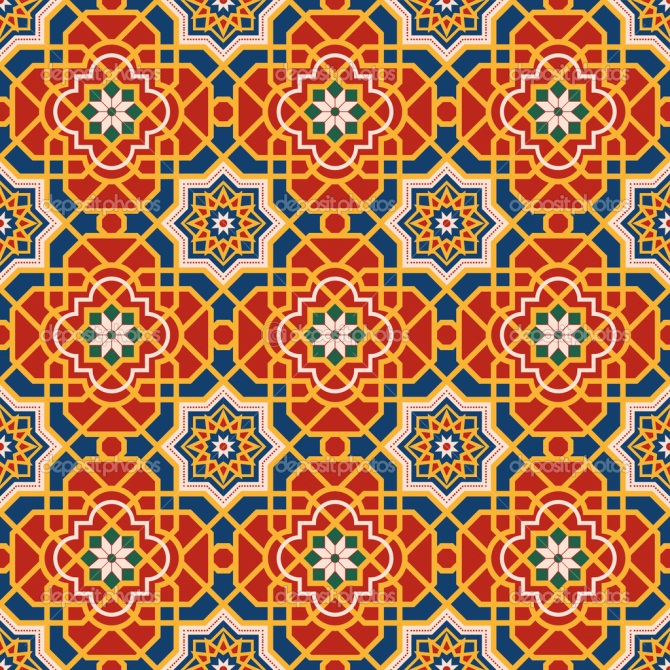 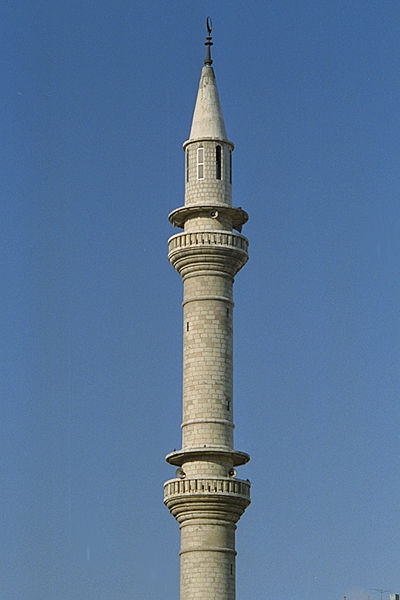 What is the term for the amount paid by a wrongdoer to the family of a person he had injured or killed? 


Weregild